HOẠT ĐỘNG MỞ ĐẦU
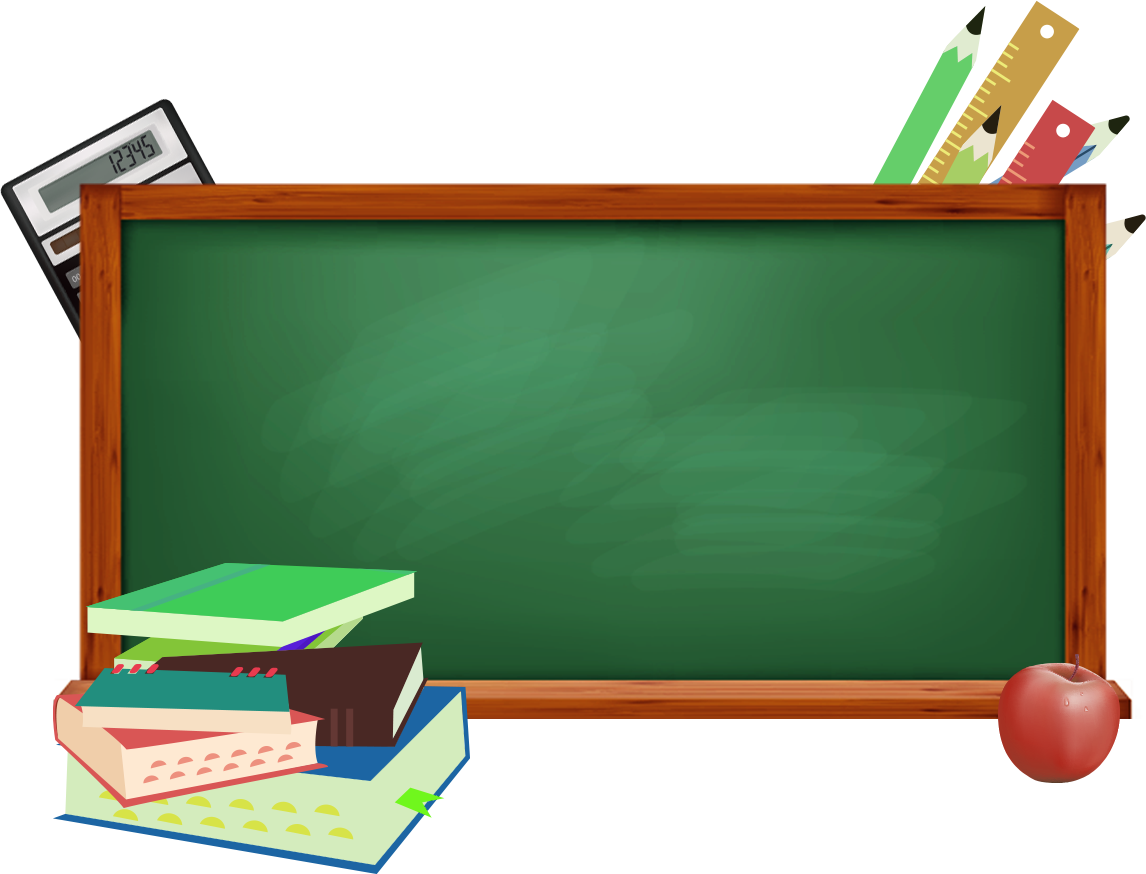 Thế nào là bố cục bài thơ?
Bố cục là sự tổ chức, sắp xếp các phần, các đoạn thơ theo một trình tự nhất định, giúp người đọc có cái nhìn tổng quát, biết vị trí và ranh giới từng phần.
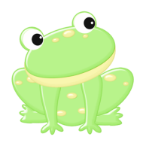 [Speaker Notes: Thầy cô bấm vào con ếch để về trang điều khiển]
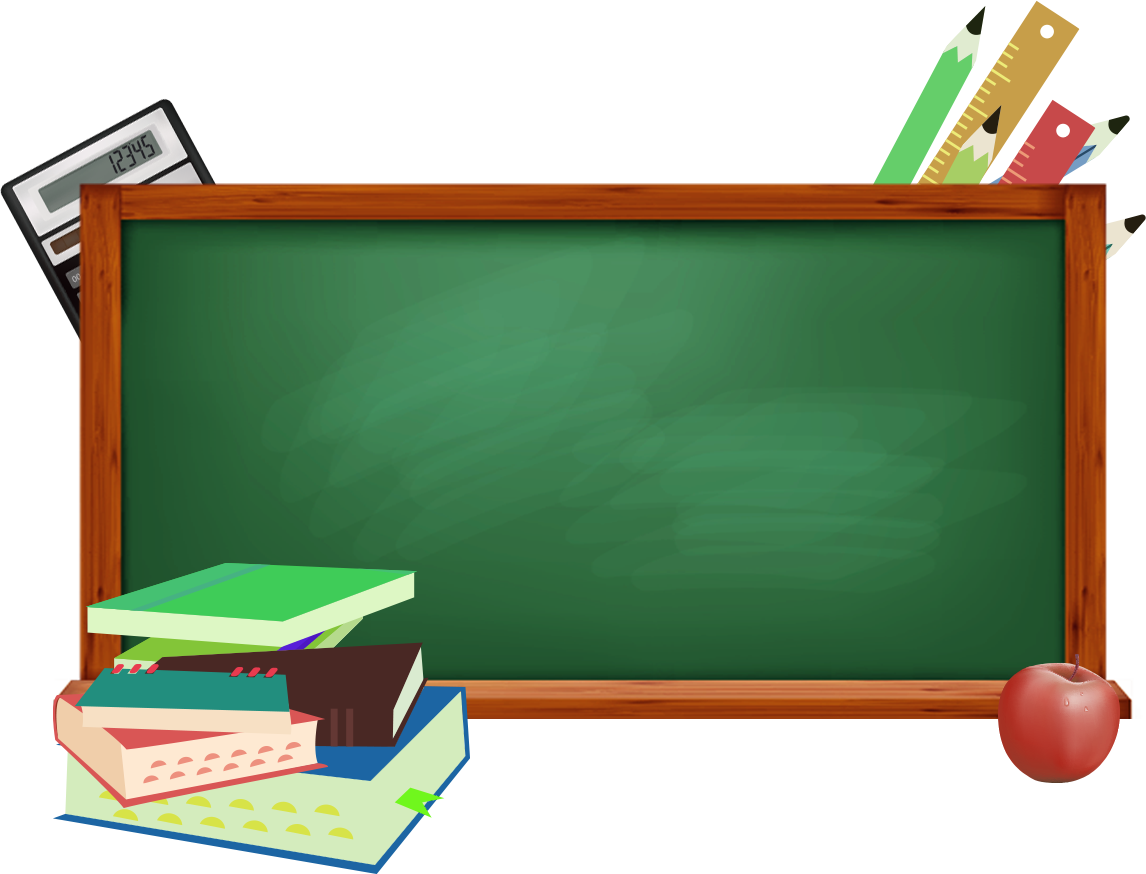 Mạch cảm xúc của bài thơ là gì?
Mạch cảm xúc là sự tiếp nối, sự vận động của cảm xúc trong bài thơ.
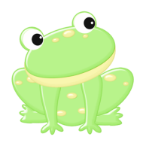 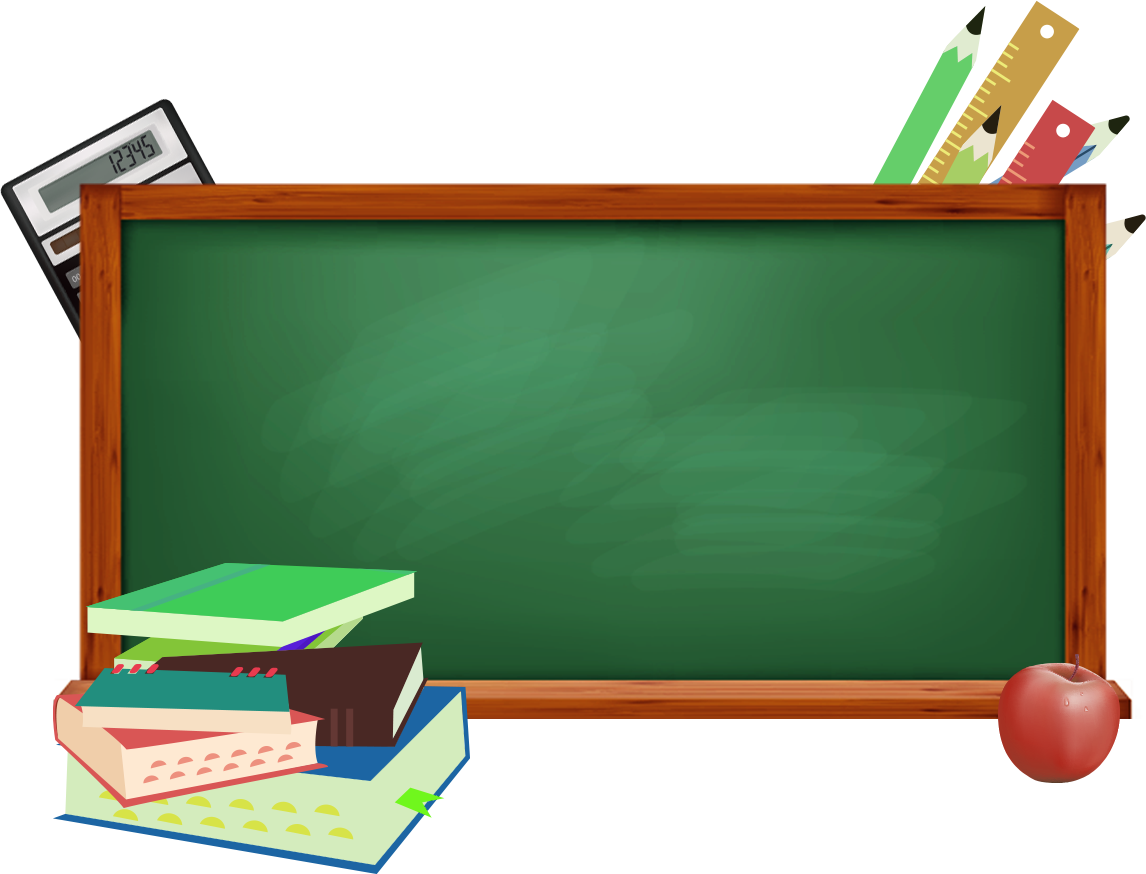 Thế nào là từ tượng hình?
Từ tượng hình là  từ gợi tả hình ảnh, dáng vẻ của sự vật.
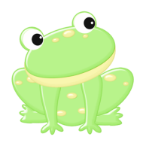 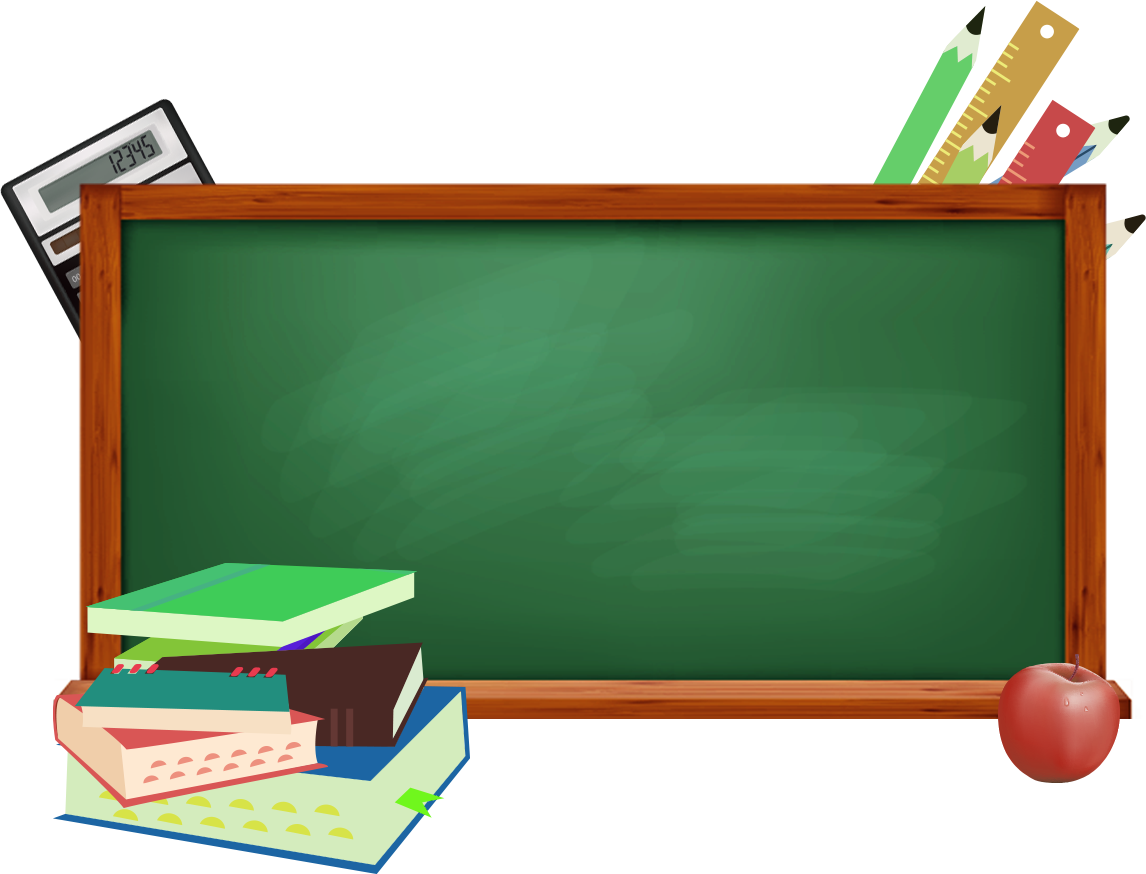 Thế nào là từ tượng thanh?
Từ tượng thanh là những từ mô phỏng âm thanh trong thực tế.
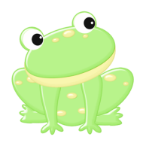 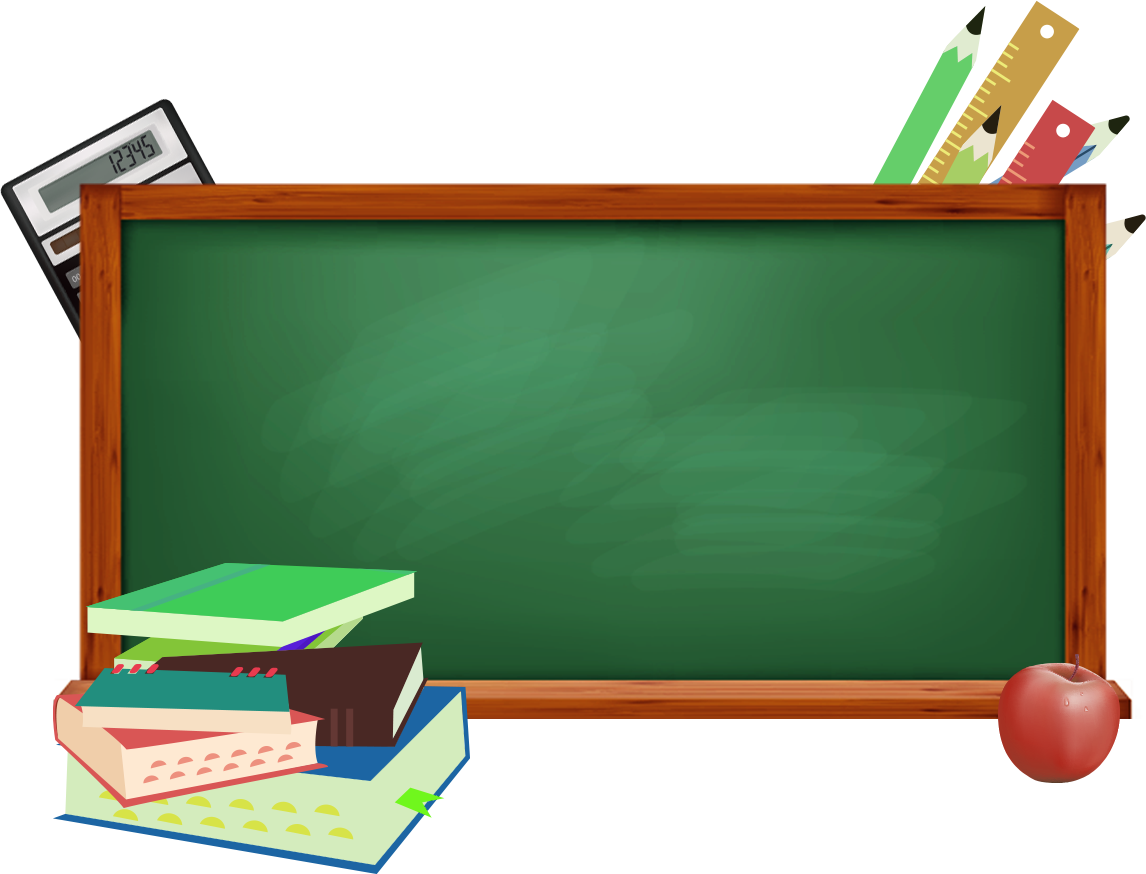 Khi viết đoạn văn ghi lại cảm nghĩ về một bài thơ tự do, phần thân bài phải đảm bảo những tiêu chí gì?
- Trình bày cảm xúc, suy nghĩ về bài thơ theo trình tự hợp lí.
- Làm rõ cảm xúc, suy nghĩ bằng những hình ảnh, từ ngữ được trích từ bài thơ.
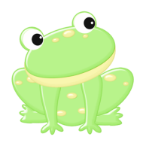 TUẦN 4 TIẾT 13
D. ÔN TẬP
HÌNH THÀNH KIẾN THỨC
THẢO LUẬN NHÓM 5 PHÚT
NHÓM 1 CÂU 1 SGK TR 29
NHÓM 2 CÂU 2 SGK TR 29
NHÓM 3 CÂU 3 SGK TR 29
NHÓM 4 CÂU 5 SGK TR 29
Câu 1
- Thể hiện tình cảm của nhà thơ với con người và với quê hương.
- Chủ yếu dùng vần chân.
- Sử dụng từ tượng thanh, từ tượng hình, điệp từ, điệp ngữ,…
- Nội dung: Qua lời ru con của mẹ, tác giả thể hiện tình cảm yêu thương sâu sắc, lòng biết ơn đối với mẹ và tình yêu quê hương, đất nước mà mẹ đã truyền dạy cho con.
- Nghệ thuật: thể thơ sáu chữ, chủ yếu gieo vần cách; giọng thơ yêu thương tha thiết xen lẫn xót xa,…
- Nội dung: Bài thơ thể hiện tình cảm nhớ thương da diết cảnh vật quê hương, niềm khao khát tự do của người tù trẻ tuổi có trái tim đang căng đầy nhựa sống và tràn trề nhiệt huyết.
- Nghệ thuật: thể thơ bảy chữ, kết hợp vần liền với vần cách; giọng thơ tha thiết, đượm buồn,…
Câu 2
Quả bàng vuông/ xanh non màu lá
            Mơn mởn thơm/ mùi nắng Sơn Ca
            Hoa giấy đỏ/ dưới trời nắng cháy
            Chim líu lo/ rót mật trước hiên nhà
Quả bàng vuông xanh non màu lá
            Mơn mởn thơm mùi nắng Sơn Ca
            Hoa giấy đỏ dưới trời nắng cháy
            Chim líu lo rót mật trước hiên nhà
Cách ngắt nhịp 3/4, gieo vần chân (lá - ca) kết hợp vần cách (ca-nhà) :
Câu 3
cũng như xăm xắp) gợi tả trạng thái nước ở mức không đầy lắm, chỉ đủ phủ kín bề mặt.
Xâm xấp
a. Từ tượng hình
gợi tả hình ảnh những cây mạ non mọc lên ở nhiều điểm và đều trên sân.
Lấm tấm
Xào xạc: mô phỏng tiếng lá cây lay động nhẹ và va chạm vào nhau
b. Từ tượng thanh
xào xạc, 
rỉ rả, 
lộp độp.
Rỉ rả: mô phỏng âm thanh nhỏ, không cao và lặp đi lặp lại của côn trùng trong đêm.
Lộp độp: mô phỏng âm thanh trầm, nặng, thưa, không đều của hạt sương rơi xuống đất
Câu 5
Bố cục của đoạn văn
+Mở đoạn: giới thiệu nhan đề, tác giả và cảm nghĩ chung của người viết về bài thơ bằng một câu (câu chủ đề).
+Thân đoạn: trình bày cảm xúc, suy nghĩ của bản thân về nội dung và nghệ thuật của bài thơ; làm rõ cảm xúc, suy nghĩ bằng những hình ảnh, từ ngữ được trích từ bài thơ.
+ Kết đoạn: khẳng định lại cảm nghĩ về bài thơ và ý nghĩa của nó đối với người viết.
Lá đỏ được nhà thơ Nguyễn Đình Thi chắp bút sau khi đến với mảnh đất Tây Nguyên, trong buổi nơi đây đang trải qua những ngày tháng khốc liệt nhất của trận chiến chống Pháp. Với thể thơ tự do và cách ngắp nhịp, gieo vần phóng khoáng, linh hoạt, bài thơ đã khắc họa được bối cảnh Trường Sơn hùng vĩ cùng khí thế hào hùng, tâm thái lạc quan của quân ta. Người lính trong bài thơ chợt gặp một “em gái tiền phương” giữa chốn rừng núi. Lá rừng đỏ rơi ào ào như cơn mưa, tạo khung cảnh đậm chất trữ tình cho cuộc gặp gỡ ấy. Người lính trẻ ví “em gái tiền phương” với quê hương, đã giúp người đọc tưởng tượng ra vẻ đẹp mộc mạc, bình dị và gần gũi của cô gái ấy. Với người lính, những cô gái đó là hiện thân của hậu phương, của quê hương - điểm tựa tinh thần cho các anh vững tay súng, chắc bước chân. Cuộc gặp gỡ ấy diễn ra chóng vánh, bời ai cũng vội vã với nhiệm vụ của mình. Đoàn quân rời đi hướng Trường Sơn nhòa khói lửa. Hình ảnh vừa hùng vĩ vừa lãng mạn, lại hào hùng. Các anh rời đi, mang theo khát vọng độc lập của hậu phương, thẳng tiến vào Sài Gòn. Với quyết tâm và hi vọng ngút ngàn, người lính để lại lời hẹn gặp mặt tại Sài Gòn. Khi đó, đất nước đã độc lập, hậu phương và tiền tuyến sẽ đoàn tụ với nhau. Đó không chỉ là một lời hứa mà còn là một thời thề mang nặng quyết tâm của người lính. Những con người quyết tử cho tổ quốc quyết sinh. Kết thúc bài thơ, là nụ cười và đôi mắt trong veo của em gái tiền phương. Đó là ánh nhìn của sự tin tưởng và hi vọng của hậu phương dành cho những người lính. Tác phẩm thơ Lá đỏ đã kể lại cuộc gặp gỡ chóng vánh đầy thi vị giữa chốn Trường Sơn bom đạn, giúp em cảm nhận được sự khốc liệt của chiến tranh. Và thấu hiểu được những hi sinh cùng khát vọng của những người lính và cả hậu phương trong chiến tranh.
Học sinh làm việc cá nhân câu 7
Qua chủ điểm “Những gương mặt thân yêu”, em thấy tình yêu thương đã làm giàu cho tâm hồn chúng ta như thế nào?
Giúp ta thấy vui tươi, niềm vui hạnh phúc, yêu đời, biết sống có ý nghĩa hơn
Tình yêu thương
Giúp kết nối mọi người, tạo mối quan hệ gắn bó, thân thiết giữa người với người.
Là động lực, ý chí, sức mạnh vượt qua khó khăn, vất vả, thử thách...
Câu 6
HS trả lời dựa trên cảm nhận và trải nghiệm cá nhân.